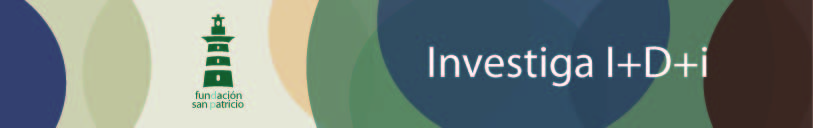 VI Congreso INVESTIGA I+D+i
Grupo investigador de Salud
 
Resistencia a los antibióticos
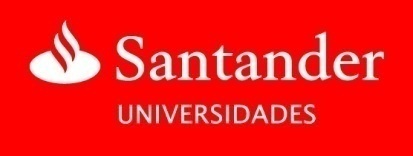 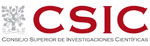 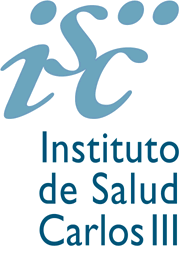 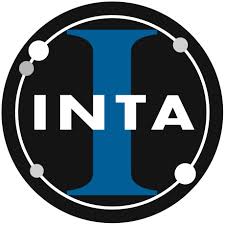 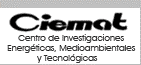 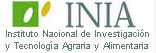 Índice
Introducción
¿Qué es?
Tipos de antibióticos
Tipos de resistencia
Mecanismos de acción
Mecanismos de resistencia
Historia
Desarrollo
Causas
Efectos
Evolución
Centros de investigación
Inversión
Conclusión
¿Por qué debemos invertir?
Conocimiento general
Ética
Alternativas
Análisis DAFO
Grupo Investigador
Moderador: González Moure, Borja
Secretaria: Pulido Fraiz, Lara

Participantes:
Artuch Pérez De Ciriza, Teresa
Ayaso Agrafojo, Andrea
Beaus Huerta, Laura
Biada Valles, Gemma
Cisneros Pascual, Ángela
Diaz Tarragó, Marcos
Fernández Liébana, Paula
1
Grupo Investigador
García García, David
Garratón Gil, Fátima
Medina Pérez, Lucía
Navarro Martínez, Claudia
Pascual Garrigós, Ana
Regueiro Martín-Albo, Ana Marina
Ruiz De León Merlo, Esther
Serra Domènech, Robert
Suárez Ramírez, Juan David
Subrt Pizarro, Yvette
Tejedor Garcia, Valle
Yela Valencia, Maitane
¿Qué es?
Resistencia






Antibiótico
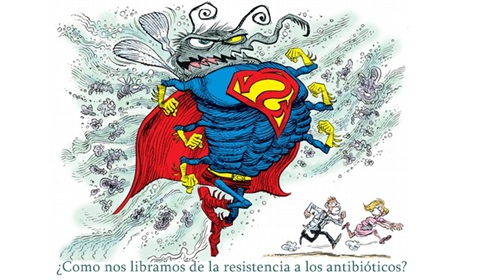 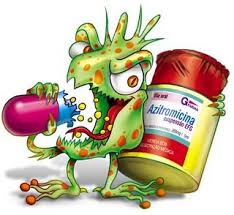 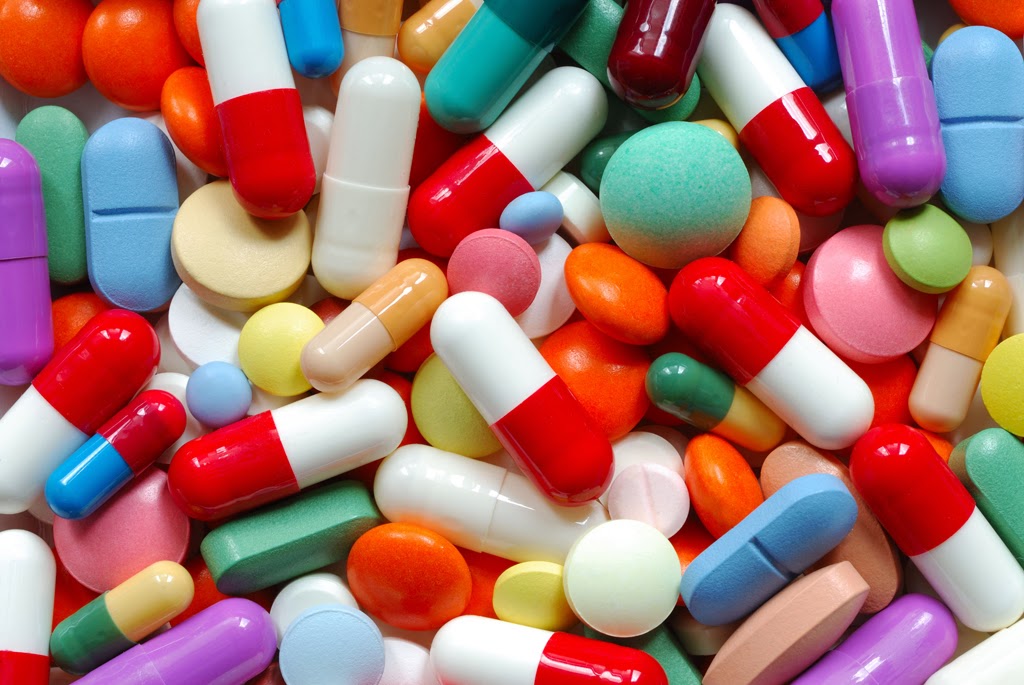 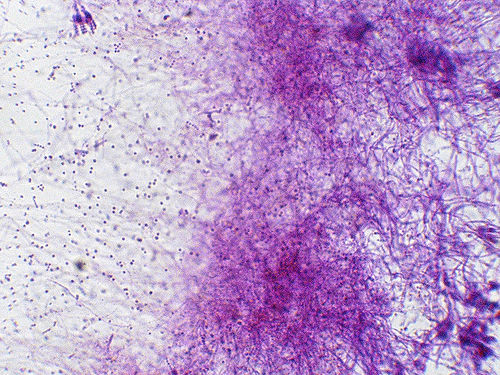 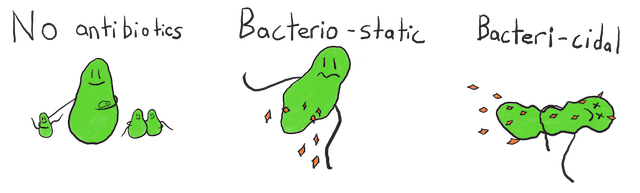 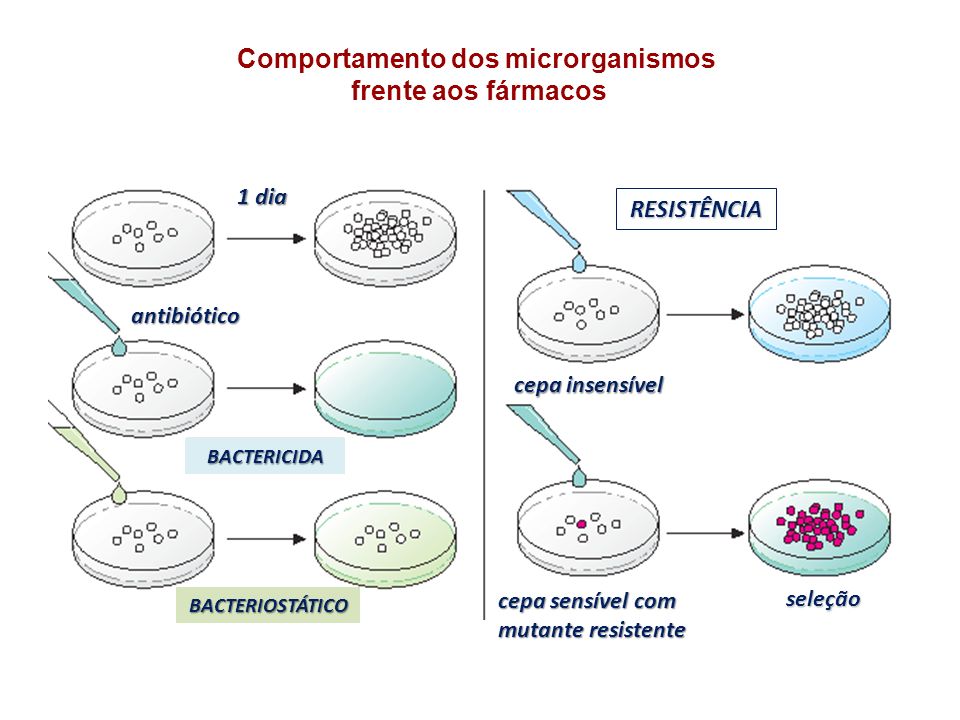 Tipos de resistencia
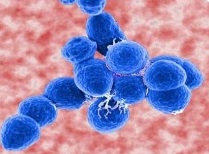 Natural




Adquirida
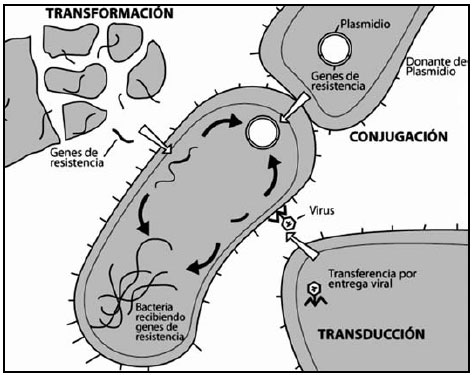 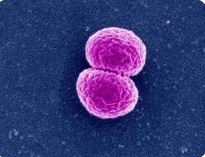 Mecanismos de acción
Impiden síntesis
Alteración de la membrana
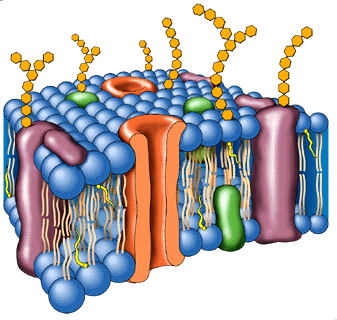 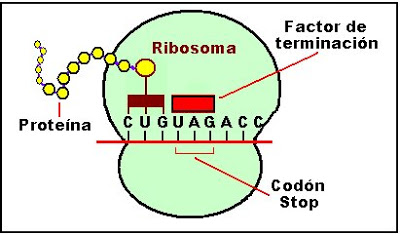 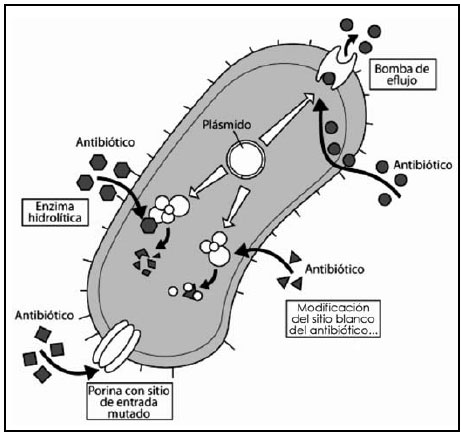 Historia
1941
1950/1960
1928
Sobreproducción de Penicilina
Descubrimiento de la Penicilina
Sobreutilización de Penicilina
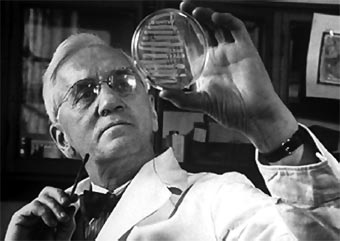 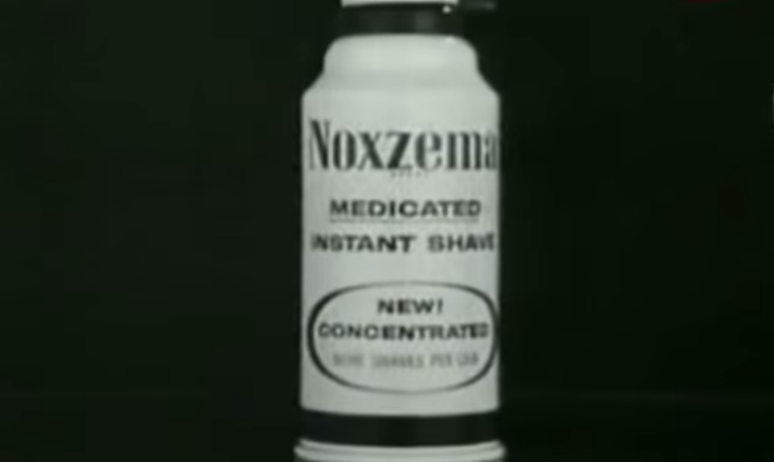 Causas
Propagación
Mecanismos parasexuales
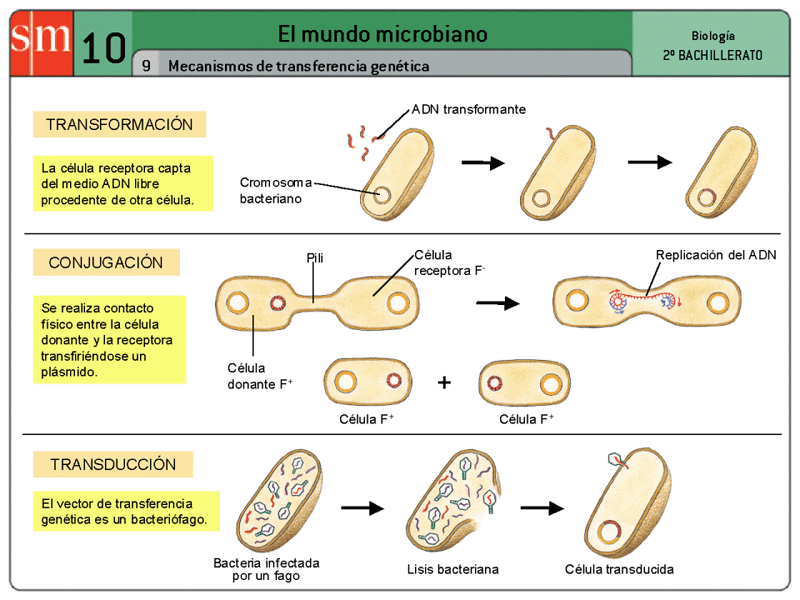 Transformación
Conjugación
Transducción
Causas
2. Uso indiscriminado y abusivo
3. No acabar el periodo de medicación
4. Autoconsumo
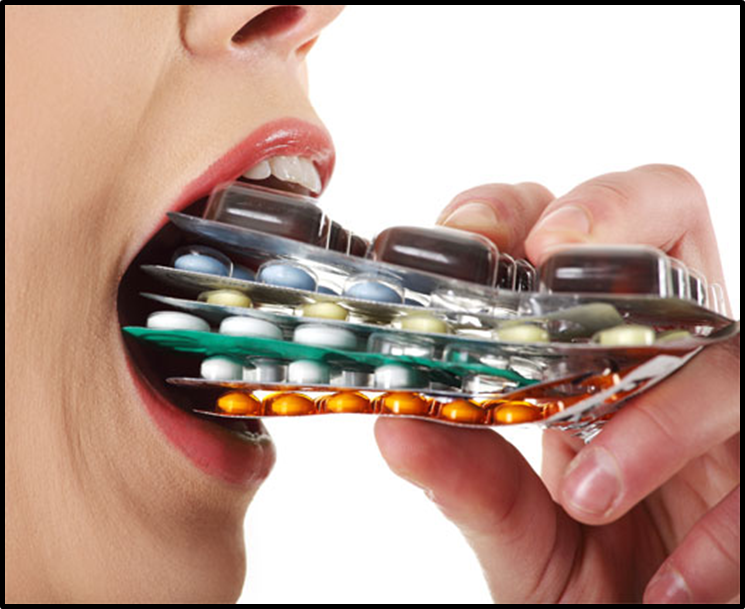 Causas
5. Irregularidades en la administración 
6. Consumo de animales tratados previamente con antibióticos 
7. Falta de conocimiento sobre el tema
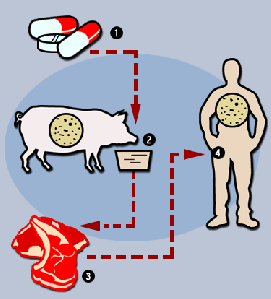 Efectos
Fallecimientos atribuidos a la resistencia antibiótica
Factores económicos
Factores sociales
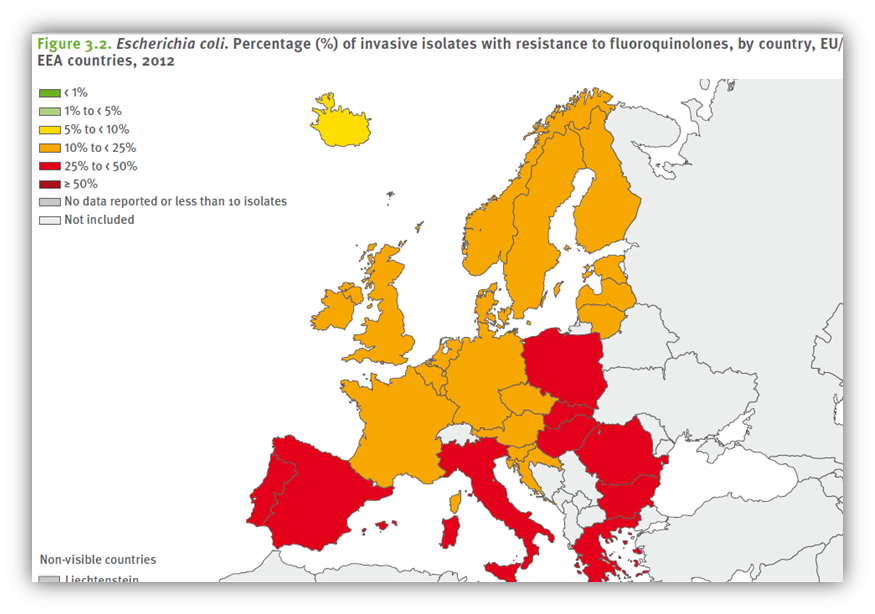 Evolución
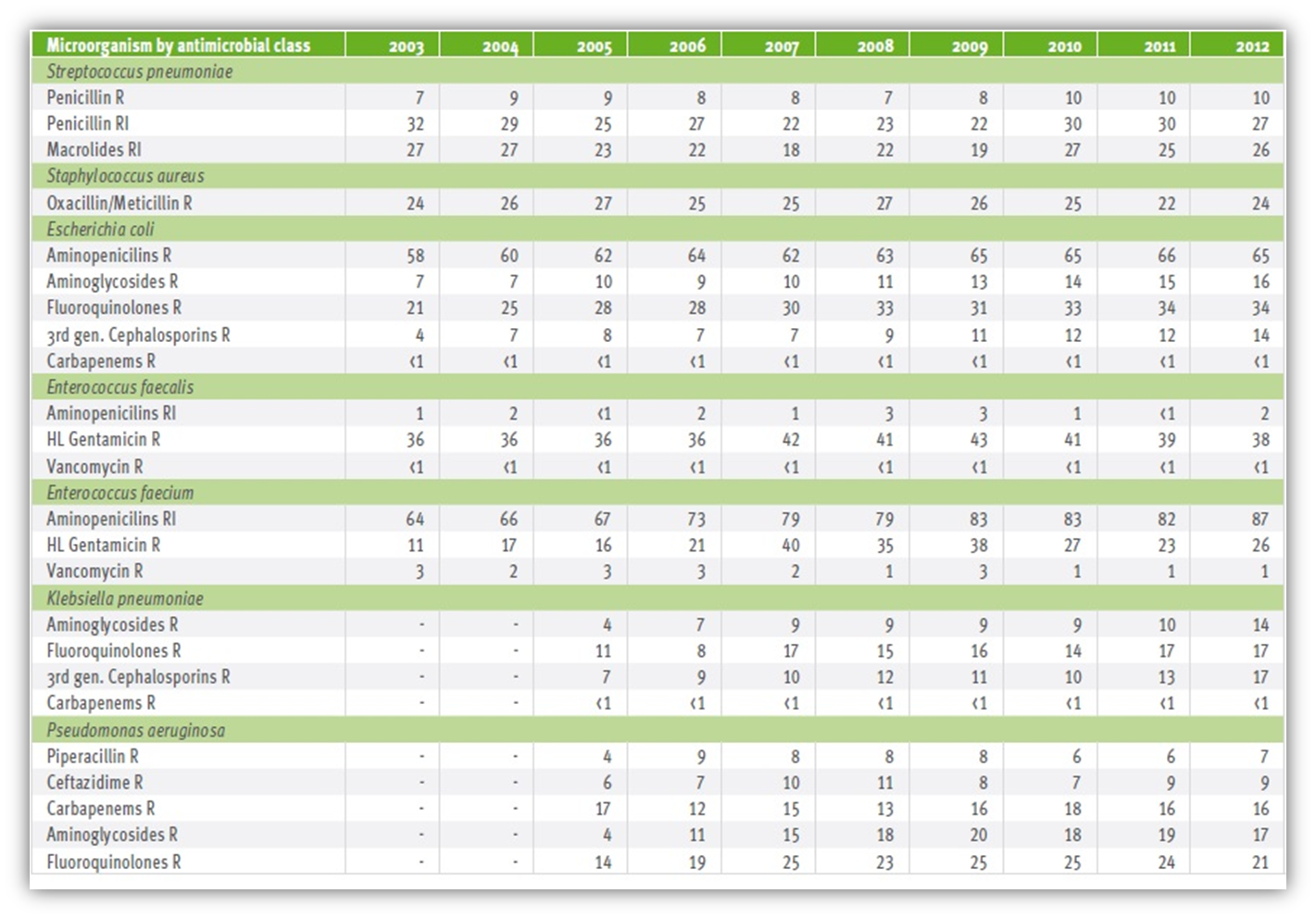 Centros de investigación
Educar a los ciudadanos
Educar a quienes prescriben los antibióticos
Constituir planes de inspección de las infecciones patógenas en hospitales y ganaderías
Imponer prescripción obligatoria en animales
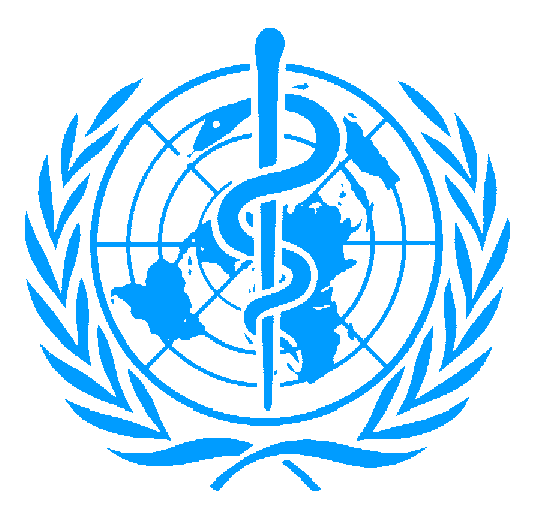 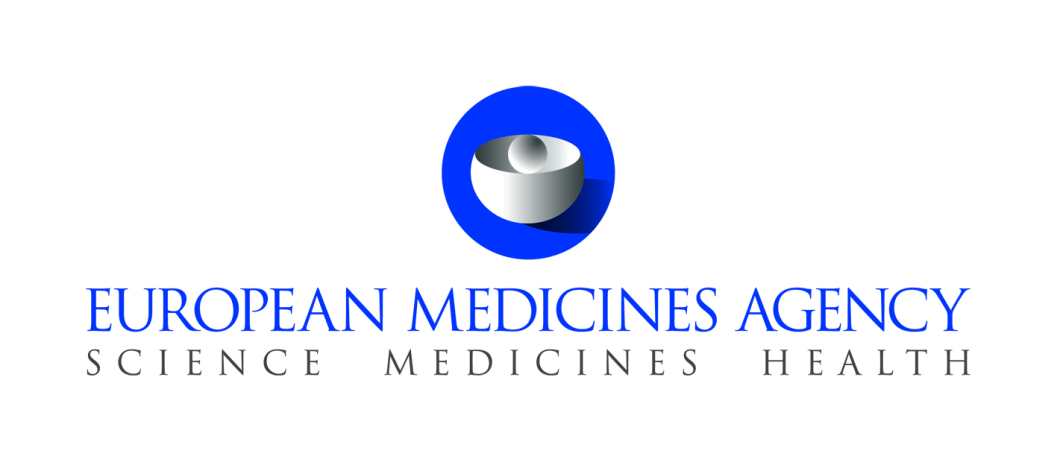 Centros de investigación
5. Promover la colaboración entre empresas farmacéuticas y gobiernos
6. Vigilar la promoción y propaganda
7. Fomentar la idea de “Una sola salud” un 60% de las bacterias son iguales tanto en humanos como en animales
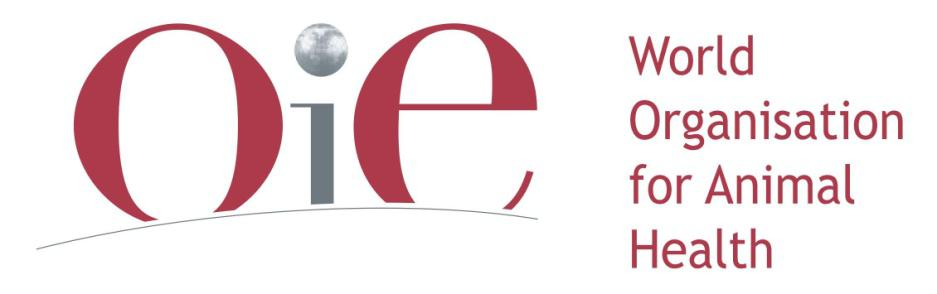 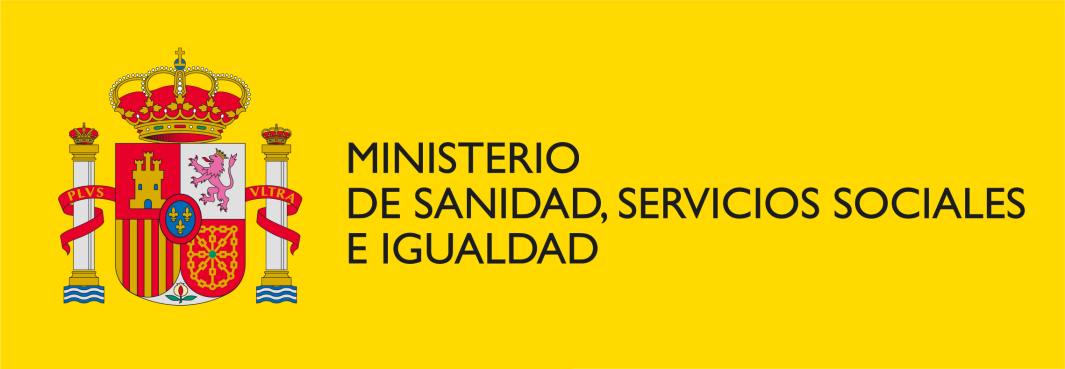 Inversión
El premio Nobel de Química Thomas Steitz denunció que los laboratorios farmacéuticos no invierten en investigar en antibióticos tanto como deberían.
¿Por qué no se invierte más?
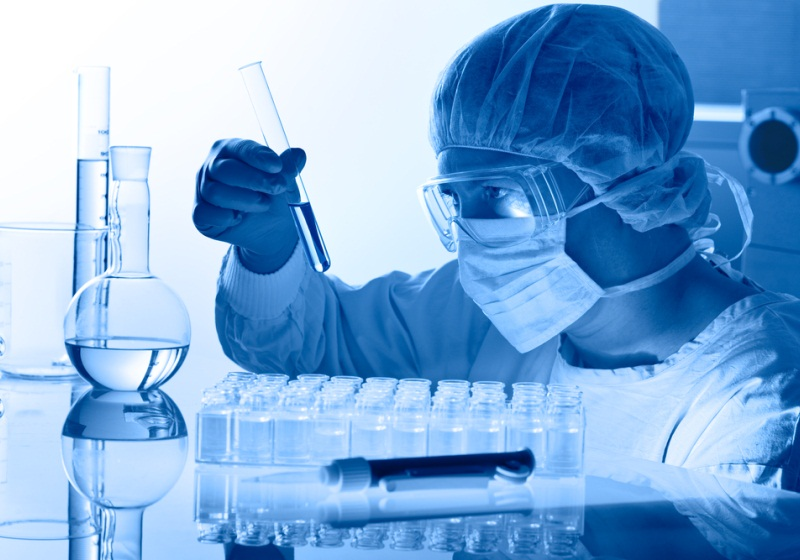 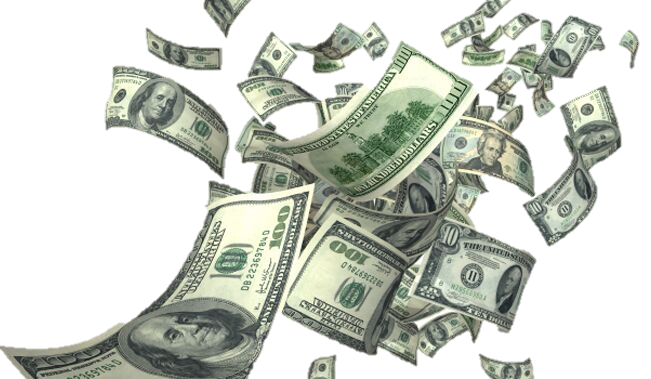 ¿Debería invertirse más?
Conclusión
¿Por qué debemos invertir?
Aumentaría el riesgo en…
·Cirugía
·Heridas 
·Trasplantes
·Neumonías
·Epidemias
·Embarazos
·Tatuajes
Conocimiento general sobre antibióticos        Sí              No        
      


 Cataluña         Madrid          Cádiz        País Vasco

Uso de los antibióticos
  ·Alteración horarios dosis
   ·Tratamientos sin finalizar
   ·Automedicación (punto SIGRE)
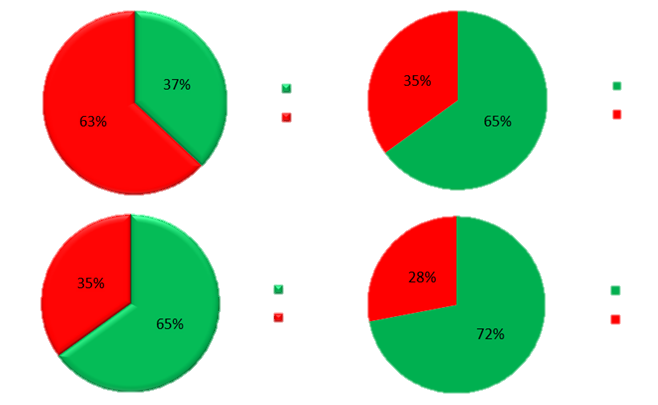 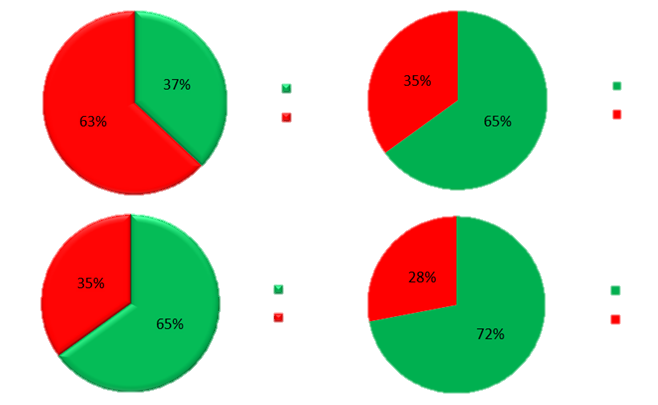 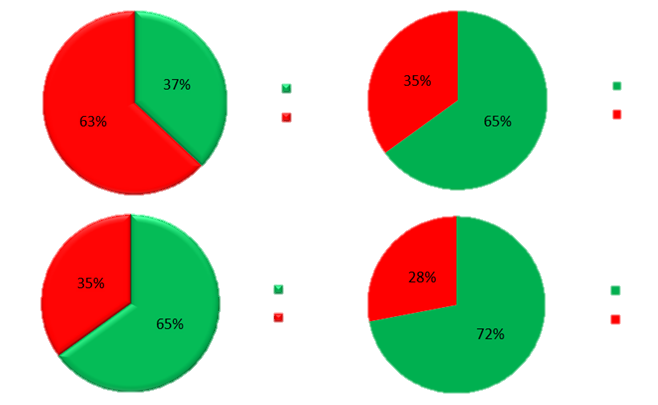 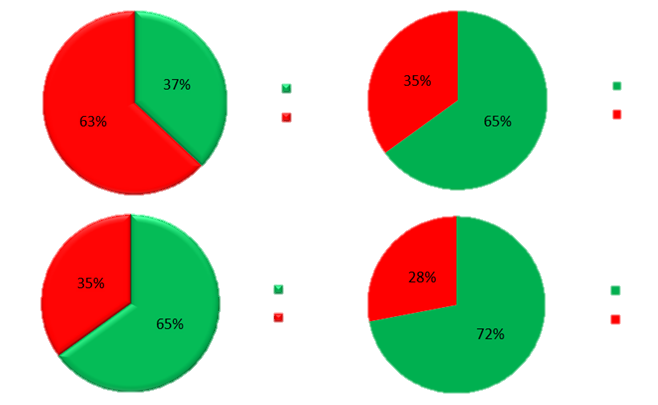 Ética
   ·Concienciación (campañas)
   ·Legislación y cumplimiento de las leyes
   ·Ante una infección…




Alternativas
·Bacteriófagos     
·Vacunas    
·Nanobióticos
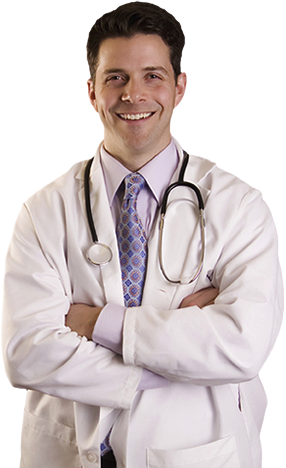 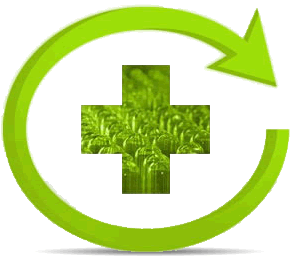 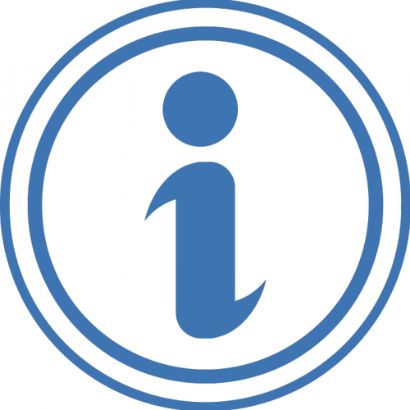 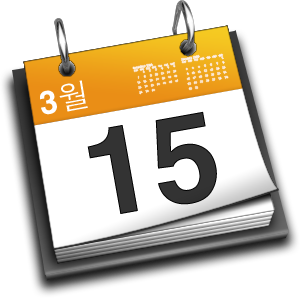 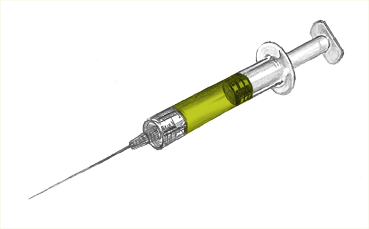 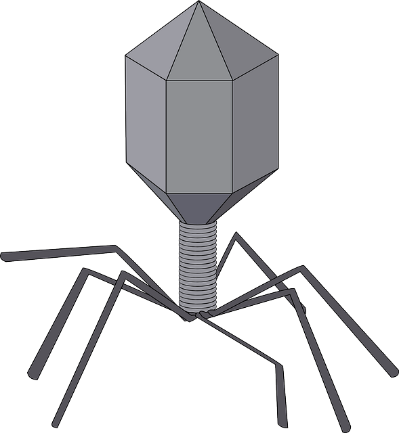 Análisis DAFO
POSITIVOS
NEGATIVOS
No tienen
Antibióticos ineficaces
Fácil diseminación
FORTALEZAS
DEBILIDADES
INTERNOS
Dificultad a la hora de encontrar nuevos antibióticos
Incitación a investigar
Nuevas alternativas
AMENAZAS
OPORTUNIDADES
EXTERNOS
Tú decides…
PROBLEMA PRIORITARIO
INVERSIÓN
CONTROL Y COORDINACIÓN
Muchas gracias